OBLASTI
EURÓPY
hranice štátov Európy sa menili – niektoré sa zjednocovali (Taliansko, Nemecko), iné sa rozpadali              (Rakúsko-Uhorsko, Sovietsky zväz, Československo, Juhoslávia)...
zaradenie štátov k oblastiam sa tiež menilo a ani dnes nie je jednotné
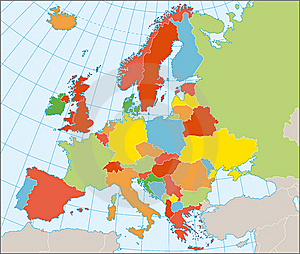 Oblasti Európy:
stredná
západná
severná
južná
juhovýchodná
východná
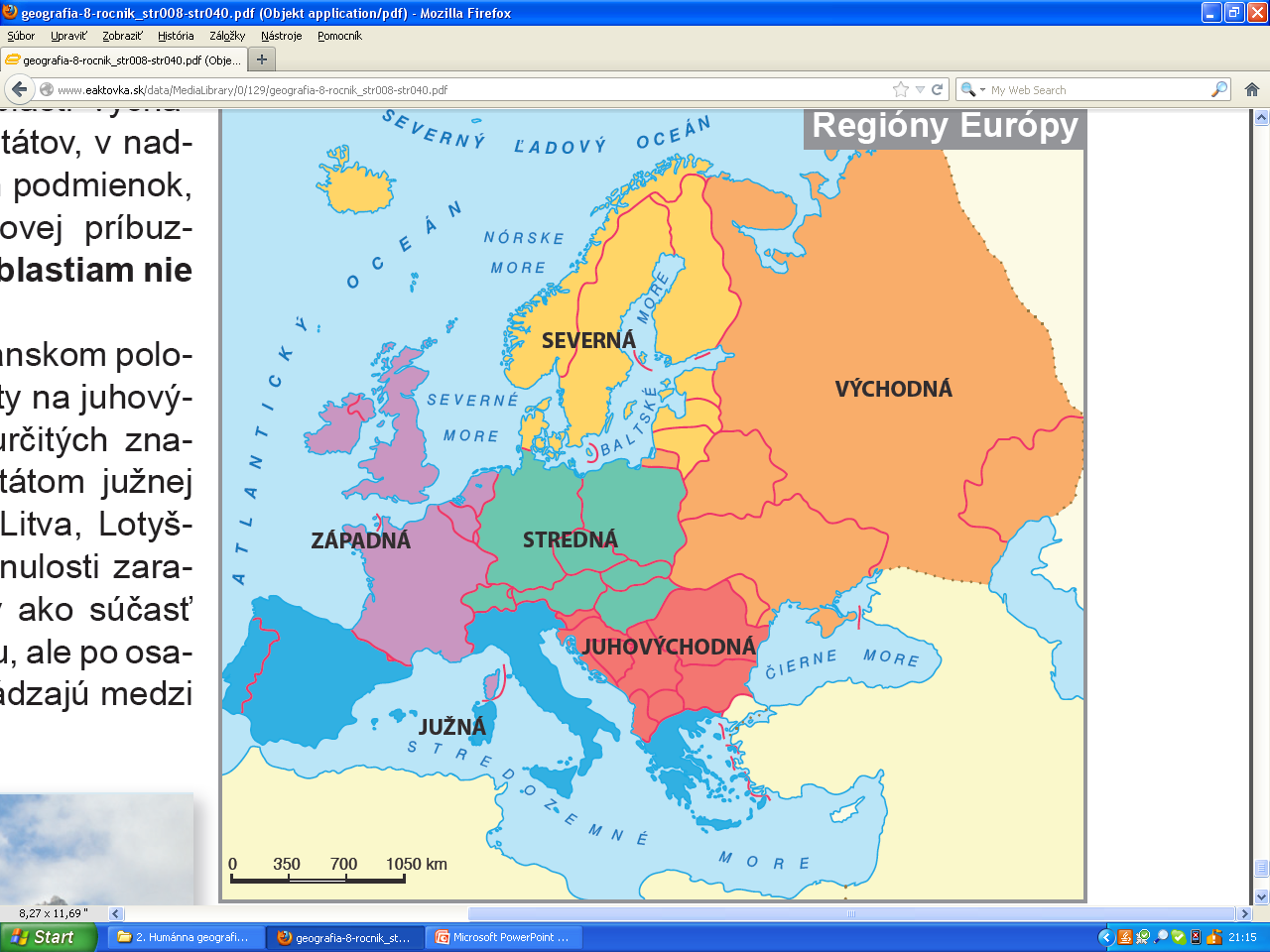 Zaraďte jednotlivé štáty Európy do oblastí:
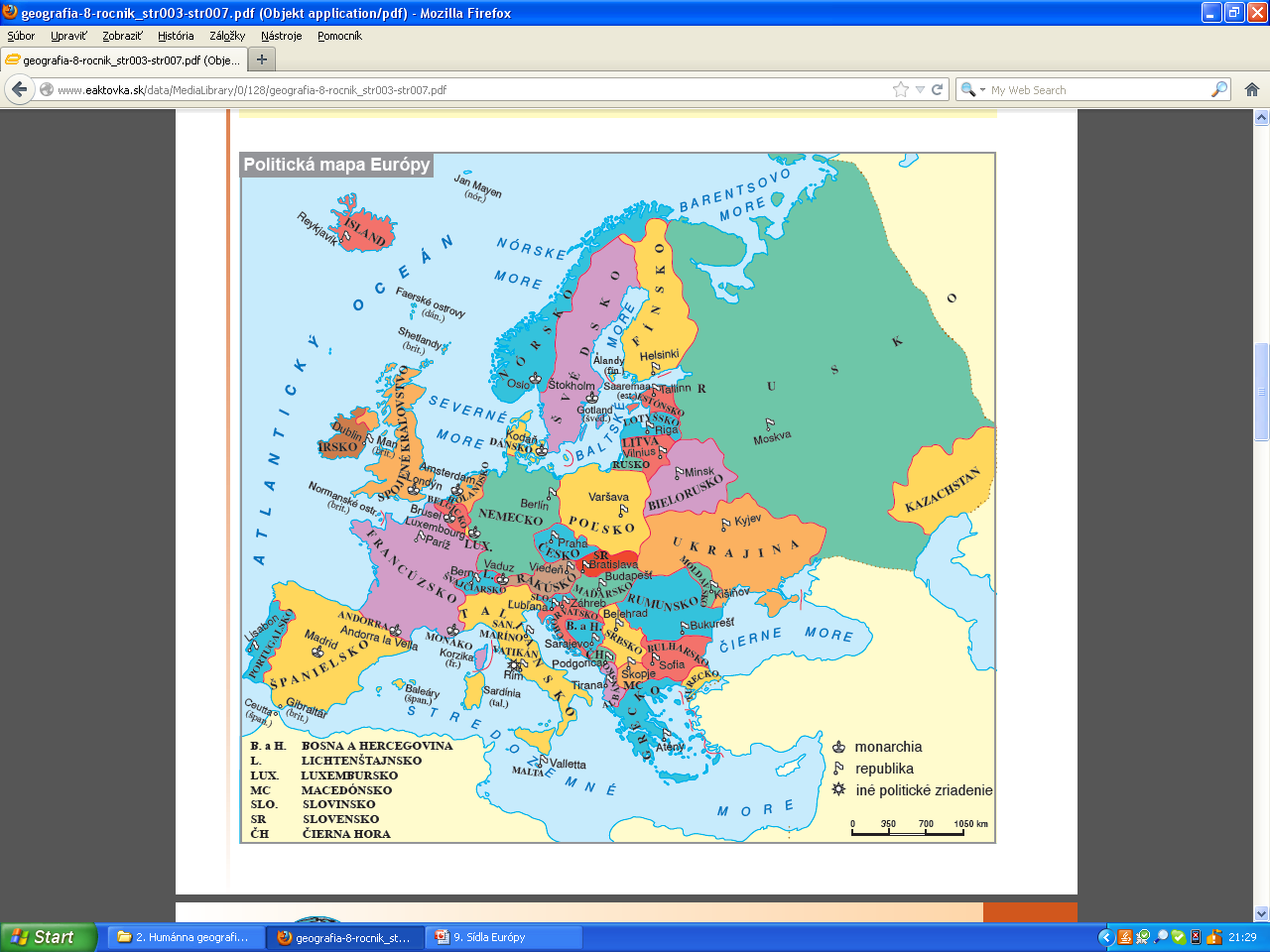 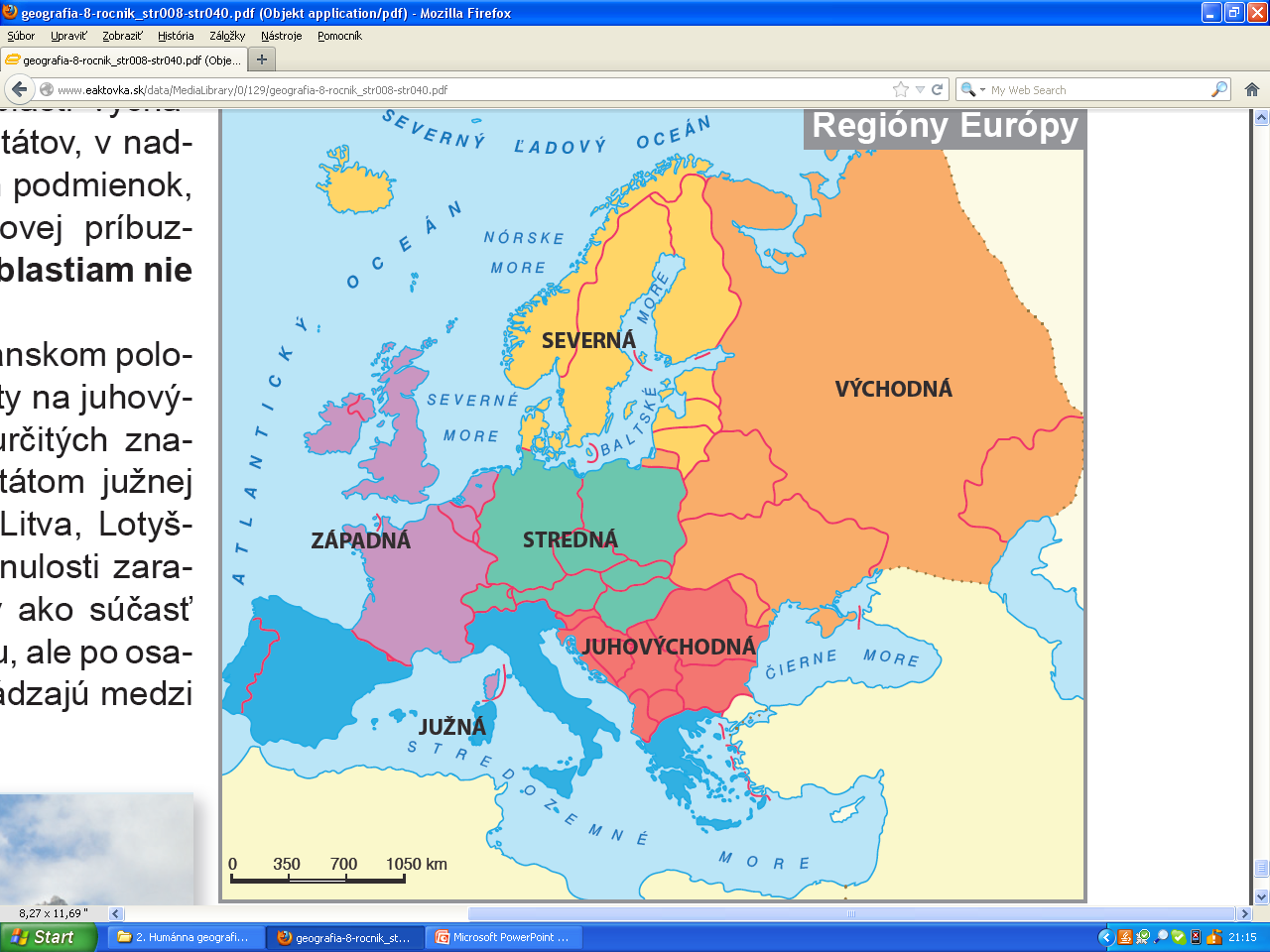 POZNÁTE 
HISTORICKÉ DOMINANTY
EURÓPY?
Pomenujte ich, určte v ktorom meste a štáte sa nachádzajú, zaraďte štát do oblasti.
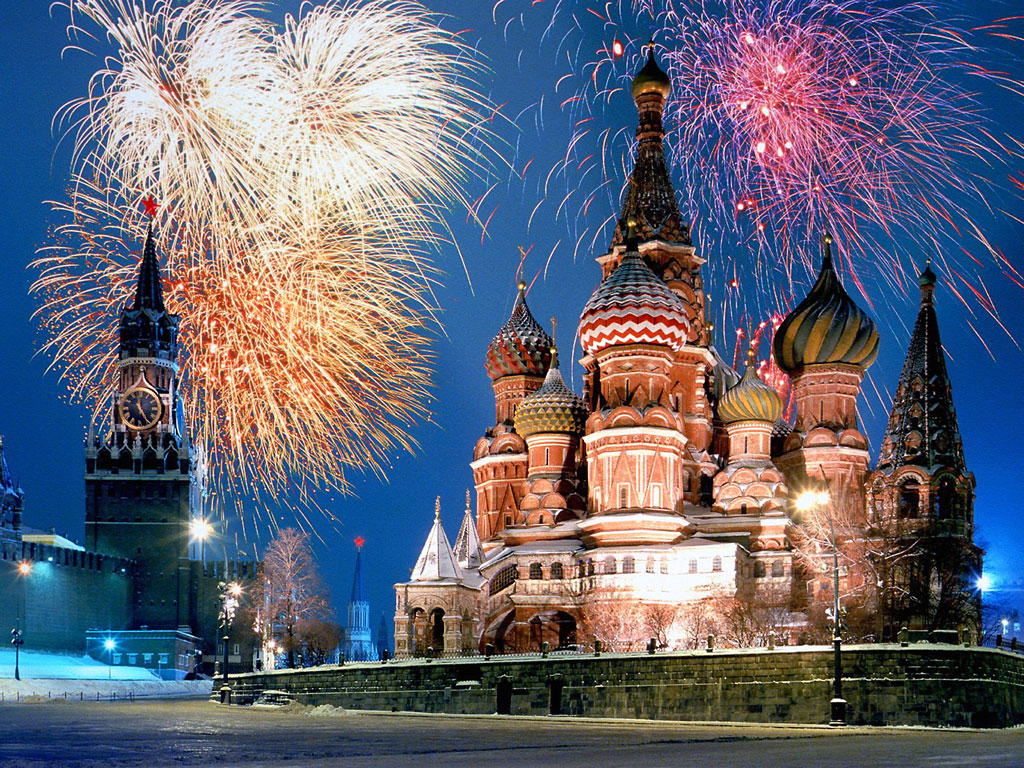 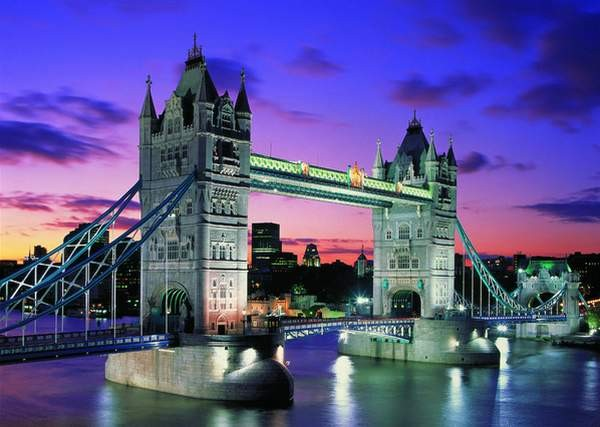 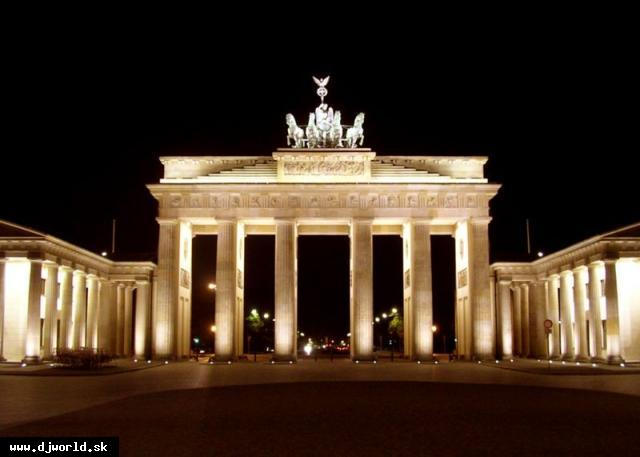 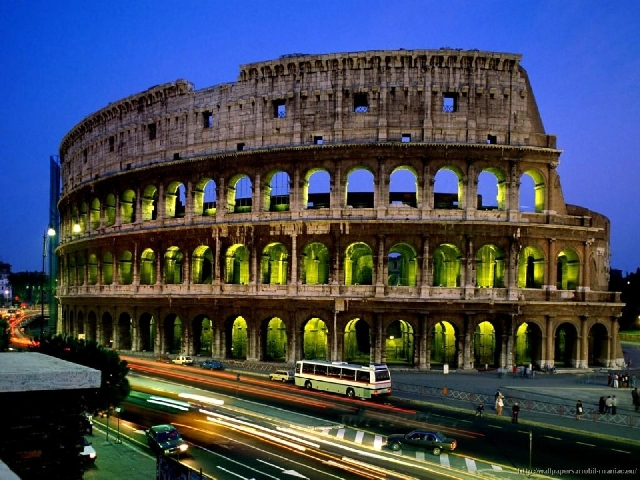 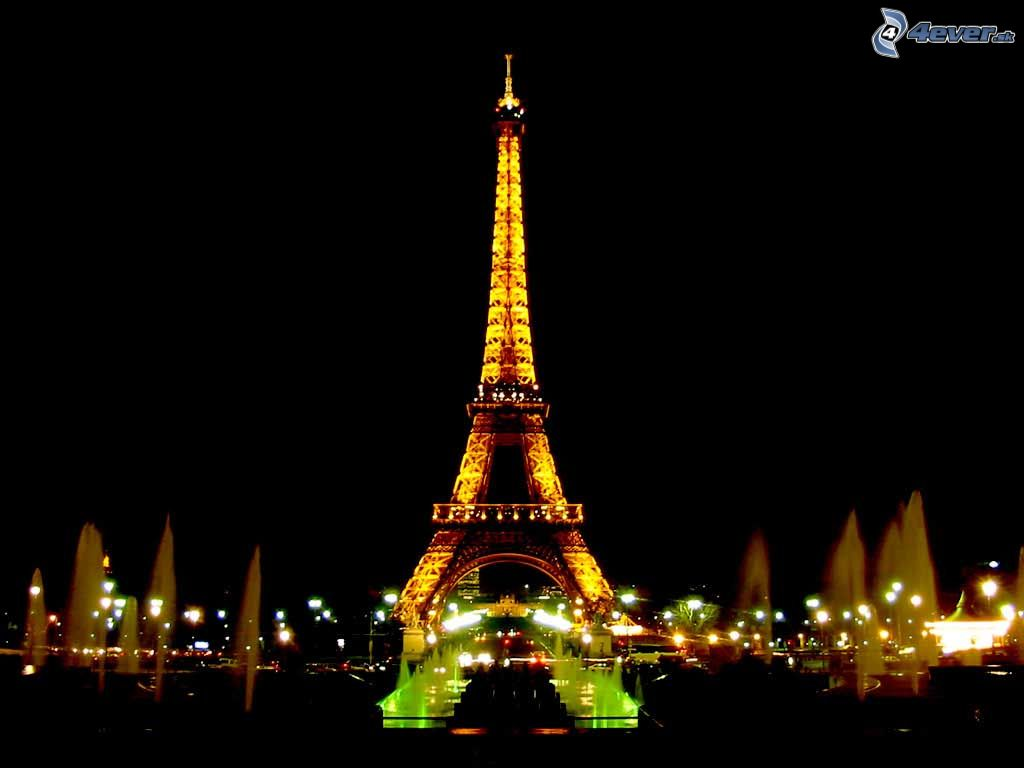